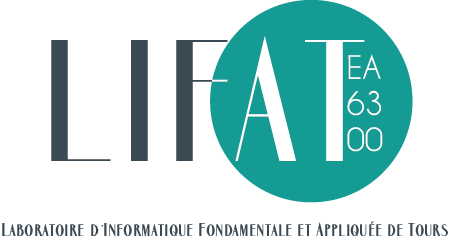 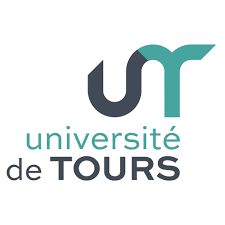 LIFAT – EA 6300 – ERL 7002
Laboratoire d’Informatique Fondamentale 
& Appliquée de Tours
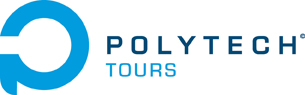 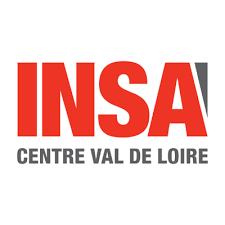 Laboratoire d’Informatique Fondamentale et Appliquée de Tours -  EA6300 – 64 av. Jean Portalis – 37200 Tours
Tél : (+33) 2 47 36 14 42 / Fax : (+33) 2 47 36 14 22 / Courriel : lifat@univ-tours.fr / Web : lifat.univ-tours.fr
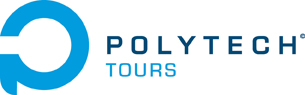 Sept. 2018